Figure 7. Flexible coding in STM. Data for trials in which the second cue was the same as the first cue (Repeat trials, ...
Cereb Cortex, Volume 25, Issue 10, October 2015, Pages 3303–3313, https://doi.org/10.1093/cercor/bhu130
The content of this slide may be subject to copyright: please see the slide notes for details.
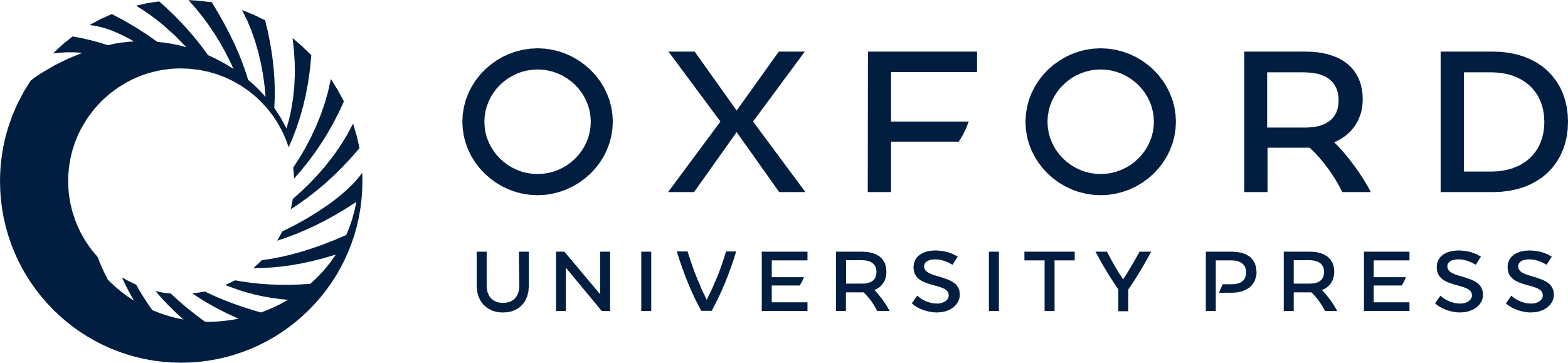 [Speaker Notes: Figure 7. Flexible coding in STM. Data for trials in which the second cue was the same as the first cue (Repeat trials, A) or different from the first cue (Switch trials, B) are shown, collapsed across all trial types and all participants. All graphical conventions are as described in Fig. 5, with a few modifications. Data from the entire trial are shown with relabeled estimates from each trial. Repeat trials include estimates for the first cued dimension (first, orange), the average of the two uncued dimensions (second and third, grey), and the rest activity from the inter-trial intervals (rest, black). Switch trials include estimates for the first cued dimension (first, orange), the second cued dimension (second, purple), the uncued third dimension (third, grey), and the rest activity from the inter-trial intervals (rest, black). The horizontal axes show the trial timeline and indicate the onset of the target (black circle, 0 s), the first and second cues (colored triangles, 8 s and 18 s), and the first and second probes (colored squares, 14 s and 24 s). Statistical significance (P < 0.05) compared with baseline is indicated by horizontal lines at the top of each graph colored accordingly for each category. White circles inside one of these horizontal lines (or colored circles outside the lines) indicate 2-s intervals for which the estimate of that stimulus category was reliably higher than the “average estimates” of the other two stimulus-related categories (small circle: P < 0.05; large circle; P < 0.0023, Bonferroni corrected).


Unless provided in the caption above, the following copyright applies to the content of this slide: © The Author 2014. Published by Oxford University Press. All rights reserved. For Permissions, please e-mail: journals.permissions@oup.com]